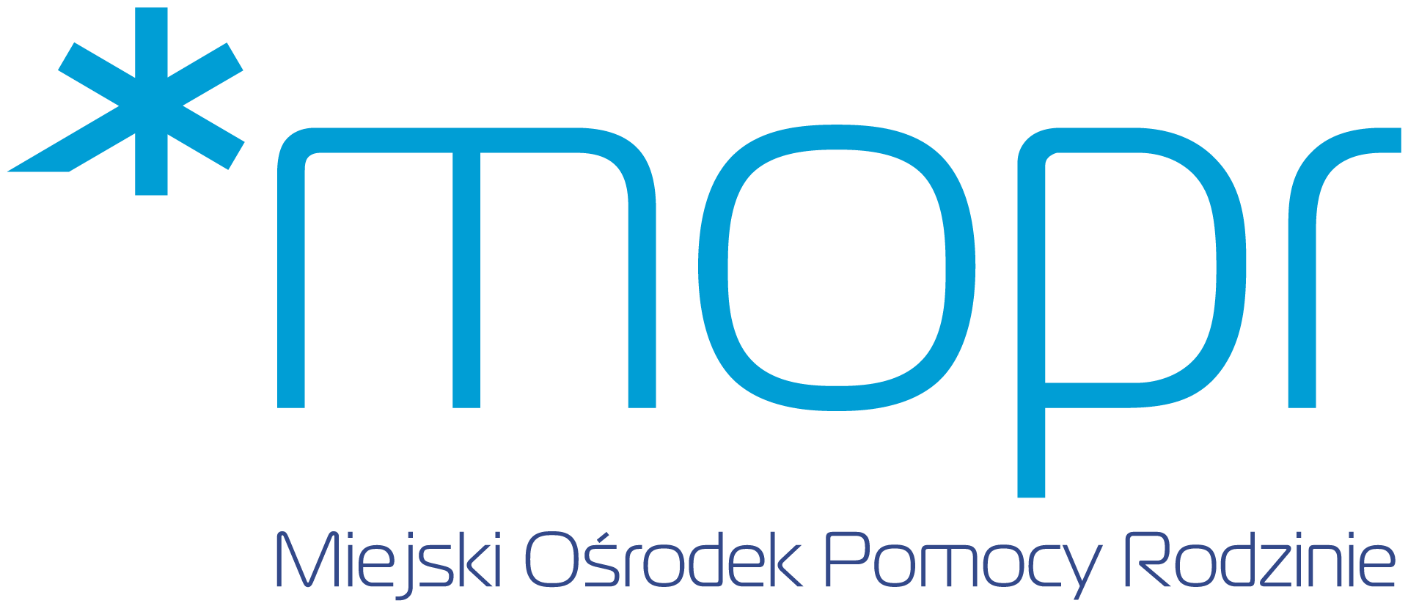 PODNOSZENIE JAKOŚCI USŁUG ŚWIADCZONYCH 
PRZEZ MIEJSKI OŚRODEK POMOCY RODZINIE 
W POZNANIU
Piotr Czajka
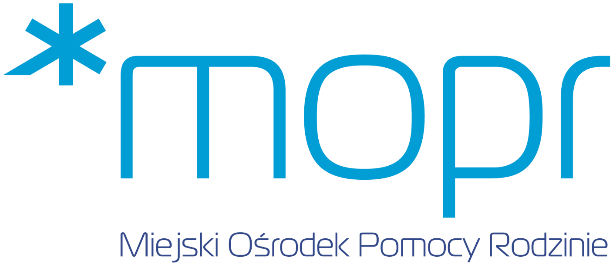 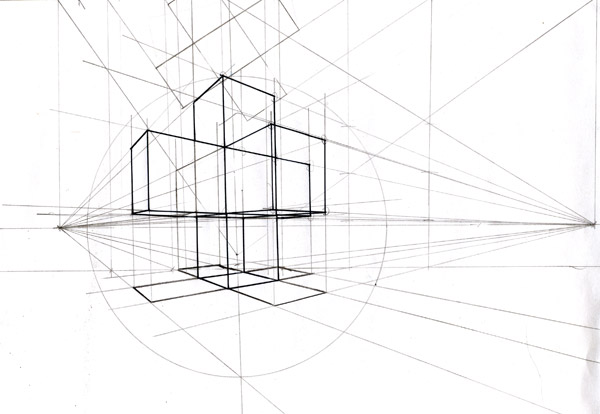 DZIAŁ WSPARCIA SPECJALISTYCZNEGO
[Speaker Notes: Zmiana od stycznia 2017 
Oddzielanie pracy socjalnej od postępowania administracyjnego 
Wewnętrzne sieciowanie]
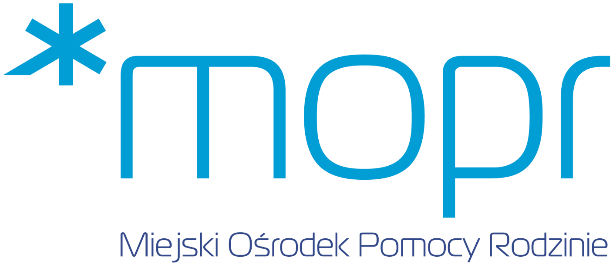 „Jeśli przy drodze do sukcesu tylko siedzisz, to mogą cię wyłącznie rozjechać.” 
Joseph O’Connor
[Speaker Notes: Dynamika zmieniającego się otoczenia 
Wielomiesięczna praca, u podstaw, etapowa]
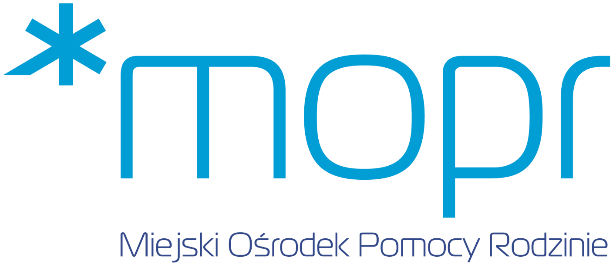 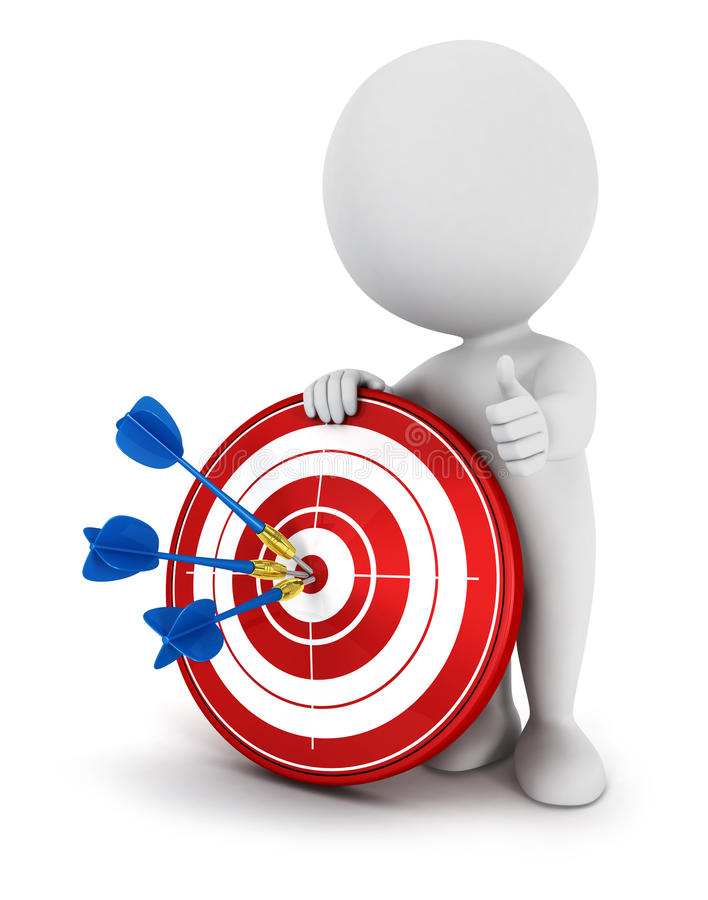 Podniesienie jakości usług przez  
utworzenie jednolitych zespołów usług specjalistycznych dla rejonów odpowiadających każdej Filii 
wzmacnianie odpowiedzialności i autonomii specjalistów
doskonalenie modelu zarządzania usługami
[Speaker Notes: W ramach posiadanych zasobów kadrowych, przy wykorzystaniu zasobów zewnętrznych (środki unijne) 
Badanie popytu na usługi, podział etatów w zależności od potrzeb Filii 

AUTONOMIA SPECJALISTÓW
w zakresie wyboru stosowanych metod, technik, narzędzi pracy z rodziną, 
w zakresie wyboru metod i technik wsparcia merytorycznego pracowników socjalnych

ZARZĄDZANIE USŁUGAMI 
struktura macierzowa – obok swoich codziennych zadań, organizator usługi (praca nad standardami, doskonalenie usługi)]
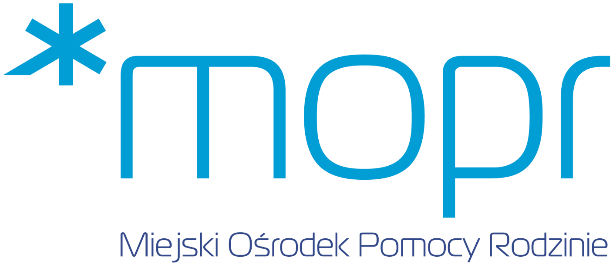 [Speaker Notes: KISreintegracji społecznej i zawodowej osób zagrożonych wykluczeniem społecznym.]
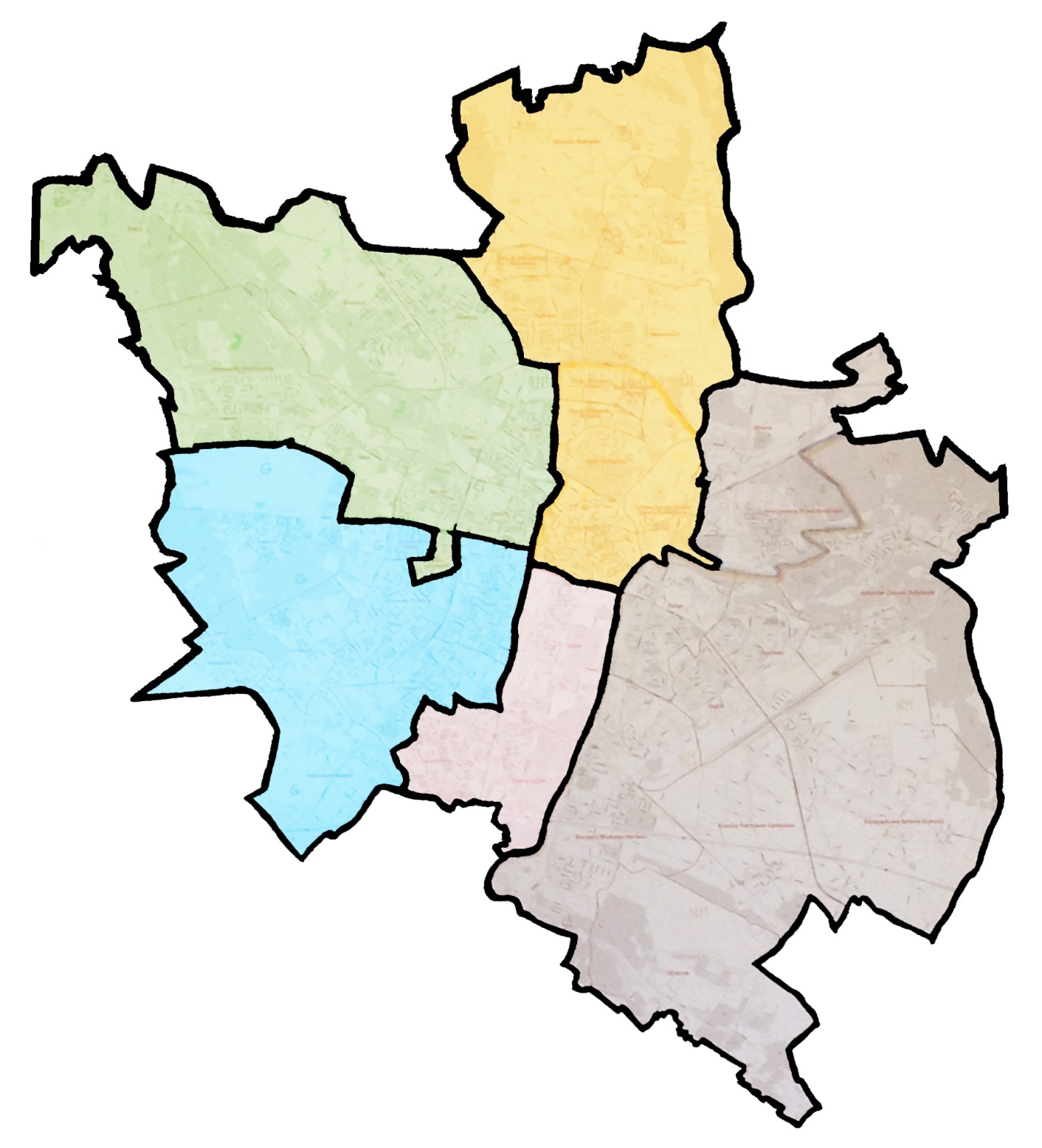 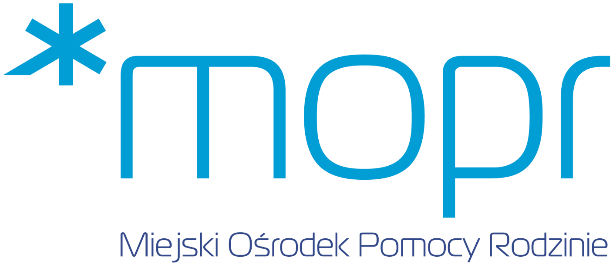 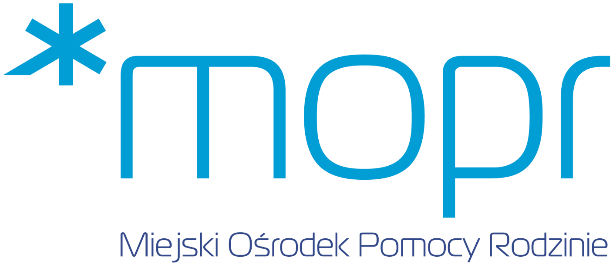 [Speaker Notes: PRZEMOC
zastosowanie procedur wynikających z przepisów 
budowanie systemu przeciwdziałania 
diagnozowanie 
rozpowszechnianie informacji 
METODYCZNA PRACA 
ratowniczy, kompensacyjny, asekuracyjny, partycypacyjny
ZDROWIE PSYCHICZNE 
wprowadzać w życie ideę psychiatrii środowiskowej
PSYCHOTERAPIA
indywidualnych spotkań z terapeutą
psychoedukacja
poradnictwo
ASYSTENTURA RODZINNA
Ustawa o wspieraniu rodziny i systemie pieczy zastępczej 
Ustawa „życiem”
PEDAGOG
Wspierania oddziaływań opiekuńczo - wychowawczych rodziców]
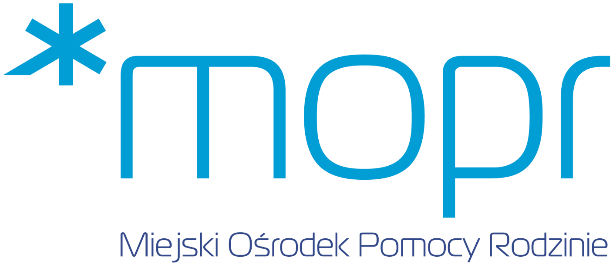 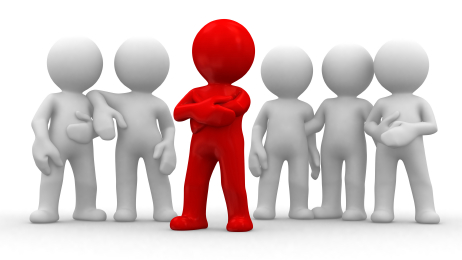 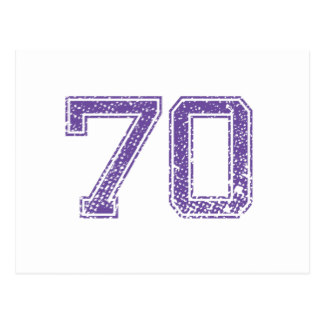 [Speaker Notes: OD najwięcej do najmniej 
Asystenci Rodziny 
Psycholog Terapeuta
Metodyczy
Przemoc 
wsparcie zdrowia psychicznego
pedagog]
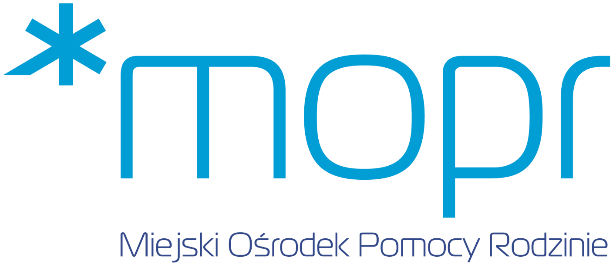 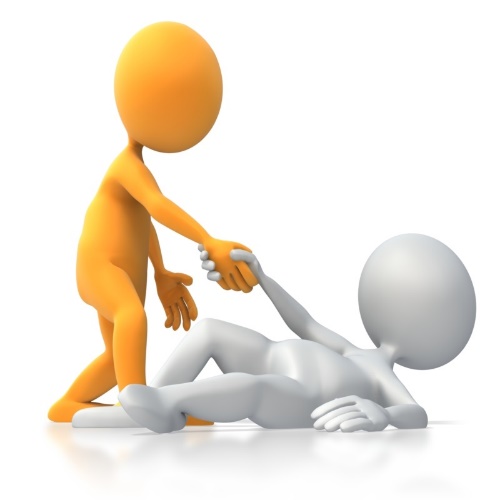 Udzielamy bezpłatnej pomocy w zakresie:
pracy socjalnej
poradnictwa
psychoedukacji
pomocy psychologicznej
psychoterapii
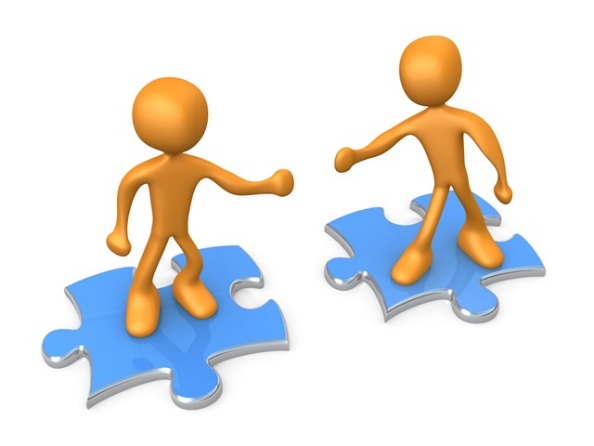 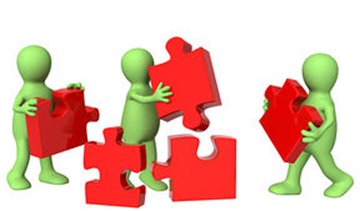 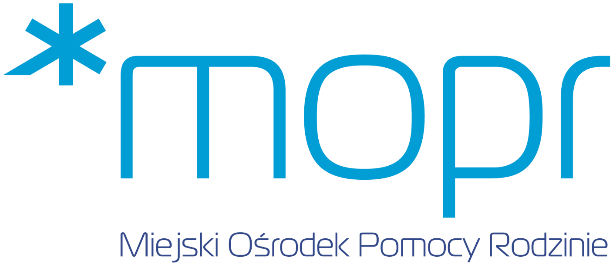 Klient zawsze dostaje wsparcie
Pracujemy multidyscyplinarnie
Klient (współ)twórcą zmian/y
[Speaker Notes: INFORMACJA 
PORADA 
TRENING 
TERAPIA 

klient z zewnątrz -> informacja, porada
klient z wewnątrz z (zasada pracownik socjalny gospodarzem rejonu, ścisła współpraca, wymiana doświadczeń, monitoring, ewaluacja) 

INTER ->  w tym samym miejscu, czasie -> konsylia specjalistyczne
INTRA -> spotkania tożsamościowe]
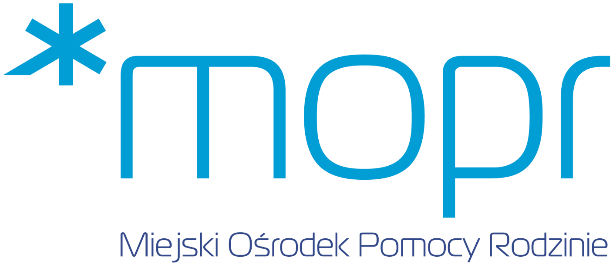 osób w rodzinach
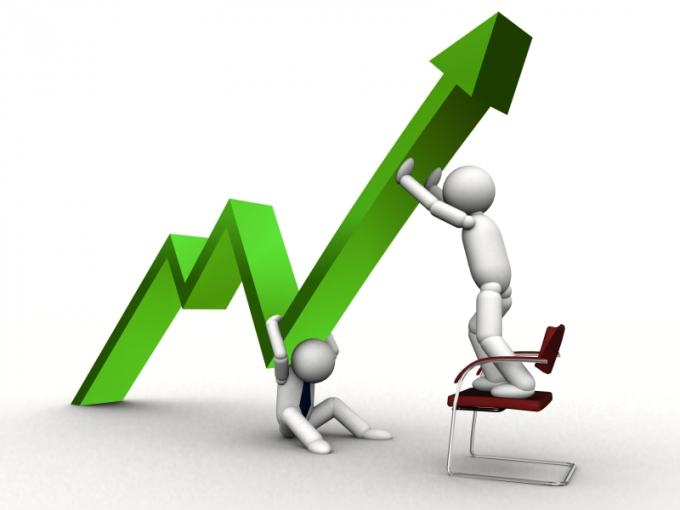 sesji terapeutycznych
konsultacji, 
porad specjalistycznych
[Speaker Notes: Konsultacje , porady 
zewnętrzne
wewnętrzne

INTERWENCJE 
GRUPY ROBOCZE 
Nie są liczone projekty unijne, inne inicjatywy  np. ALK]
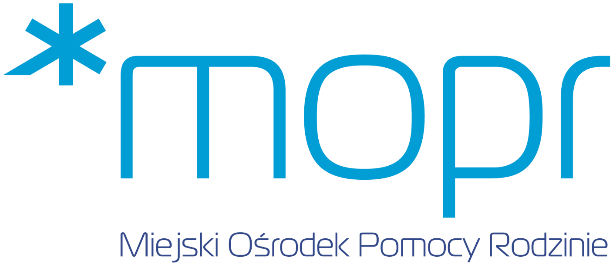 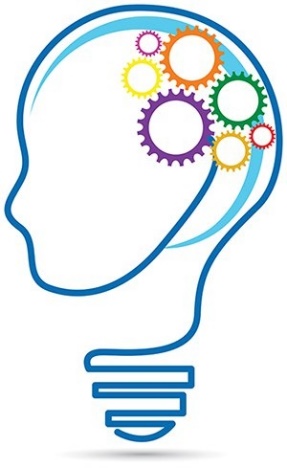 NOWE ROZWIĄZANIA
[Speaker Notes: Rodzina wspierająca, przy współpracy asystenta rodziny, pomaga rodzinie przeżywającej trudności w:
1) opiece i wychowaniu dziecka; 
2) prowadzeniu gospodarstwa domowego; 
3) kształtowaniu i wypełnianiu podstawowych ról społecznych. 

DIAGNOZA -> pomoc w pracy asystenta rodziny 
trudności, problemy dziecka 
zasoby 
plan pracy z rodziną 

SIECIOWANIE 
mapa strategicznych sojuszników
grupy interesu]
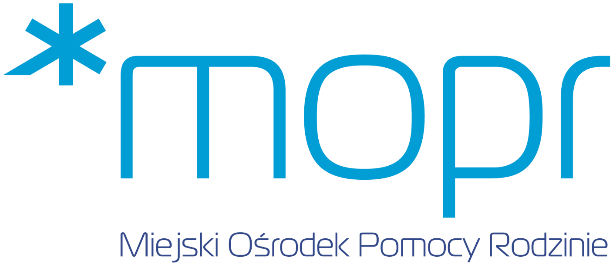 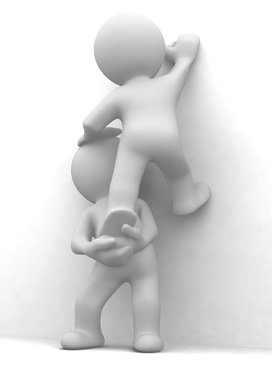 [Speaker Notes: ORGANIZATOR USŁUGI SPECJALISTYCZNEJ 
organizowanie,  wdrażanie i monitorowanie wsparcia zawodowego 
pozyskiwanie, gromadzenie i upowszechnianie wśród pracowników MOPR dobrych praktyk 
świadczenie doradztwa metodycznego 

SPOTKANIA TOŻSAMOŚCIOWE 
dzielenie się wiedzą
wymiana doświadczeń 
analizy przypadków]
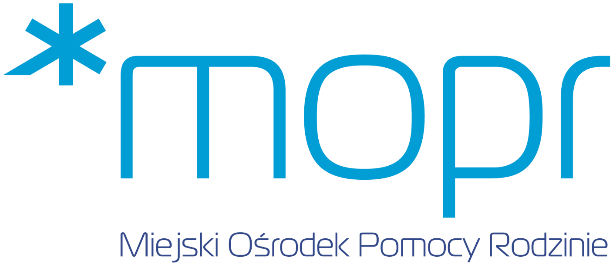 „Wgrywa tylko ten, 
kto ma jasno określony cel 
i nieodparte pragnienie,
aby go osiągnąć” 
Napoleon Hill
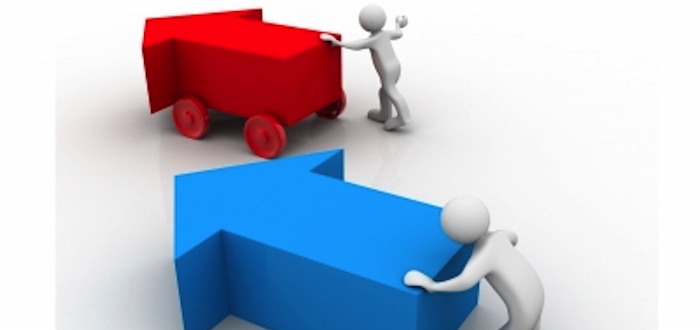 [Speaker Notes: Nie chodzi o to, by robić wszystkie rzeczy we właściwy sposób. 
Chodzi przede wszystkim o to by robić właściwe rzeczy.

Zapewnienie wsparcia rodzicom i osobom w wypełnianiu ról życiowych oraz wzmocnienie ich potencjału

Wskaźnik skuteczności zastosowania planu pracy z rodziną objętą wsparciem asystenta rodziny.
Wskaźnik skuteczności zastosowania indywidualnego planu pomocy z osobą.]
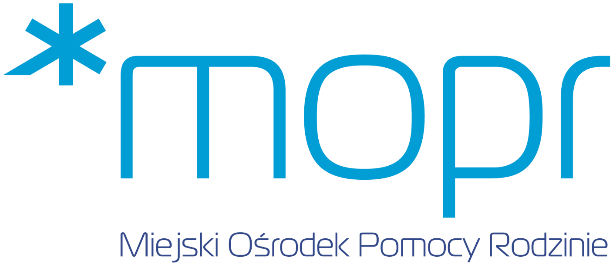 Co mówią o nas wyniki badań?
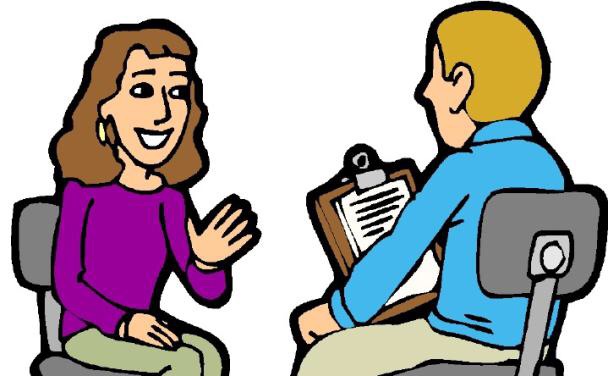 [Speaker Notes: Nie chodzi o to, by robić wszystkie rzeczy we właściwy sposób. 
Chodzi przede wszystkim o to by robić właściwe rzeczy.

Zapewnienie wsparcia rodzicom i osobom w wypełnianiu ról życiowych oraz wzmocnienie ich potencjału

Wskaźnik skuteczności zastosowania planu pracy z rodziną objętą wsparciem asystenta rodziny.
Wskaźnik skuteczności zastosowania indywidualnego planu pomocy z osobą.]
KORZYŚCI JAKIE CZERPIE PRACOWNIK SOCJALNY 
ZE WSPÓŁPRACY Z DWS
możliwość wspólnego rozwiązywania problemów, 
konstruowania planu pomocy
„świeże”, inne spojrzenie na problem Klienta
pogłębionej diagnozy sytuacji Klienta
wzmożony monitoring wymagających środowisk
pewność uzyskania pomocy w sytuacji trudnej
lepszego zrozumienia problemów z jakimi borykają się Klienci
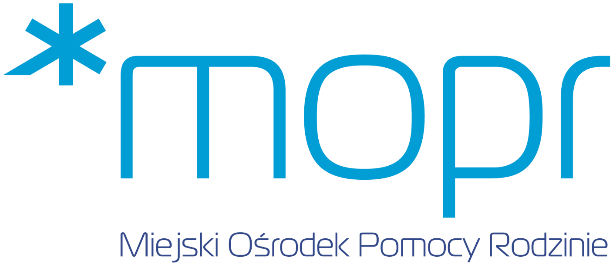 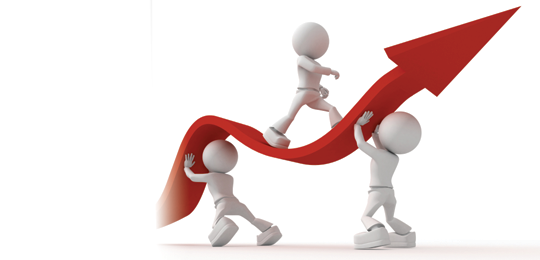 [Speaker Notes: Nie chodzi o to, by robić wszystkie rzeczy we właściwy sposób. 
Chodzi przede wszystkim o to by robić właściwe rzeczy.

Zapewnienie wsparcia rodzicom i osobom w wypełnianiu ról życiowych oraz wzmocnienie ich potencjału

Wskaźnik skuteczności zastosowania planu pracy z rodziną objętą wsparciem asystenta rodziny.
Wskaźnik skuteczności zastosowania indywidualnego planu pomocy z osobą.]
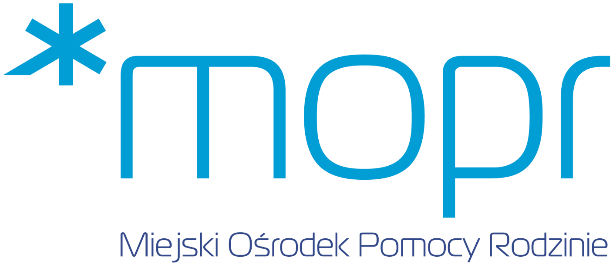 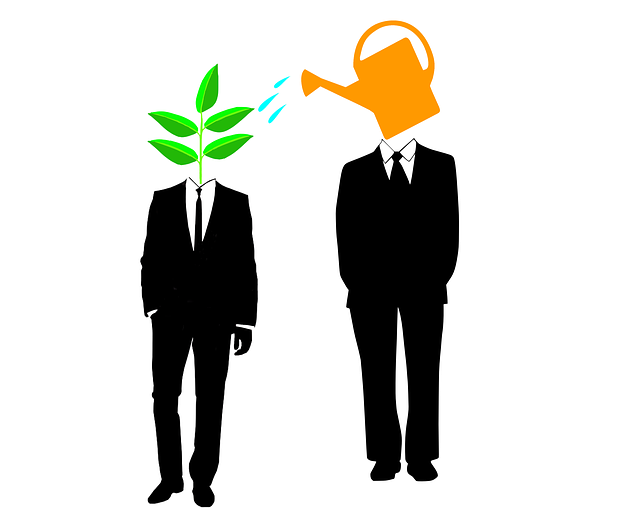 KORZYŚCI JAKIE CZERPIE KLIENT
uzyskuje pomoc w rozwiązania sytuacji trudnej 
odzyskuje poczucie bezpieczeństwa
ma możliwość częstszej, dłuższej rozmowy
uczy się radzić z problemami
ma poczucie bycia ważnym
lepiej funkcjonuje w rodzinie, środowisku
buduje relację nie wynikającą z korzyści finansowych
[Speaker Notes: Nie chodzi o to, by robić wszystkie rzeczy we właściwy sposób. 
Chodzi przede wszystkim o to by robić właściwe rzeczy.

Zapewnienie wsparcia rodzicom i osobom w wypełnianiu ról życiowych oraz wzmocnienie ich potencjału

Wskaźnik skuteczności zastosowania planu pracy z rodziną objętą wsparciem asystenta rodziny.
Wskaźnik skuteczności zastosowania indywidualnego planu pomocy z osobą.]
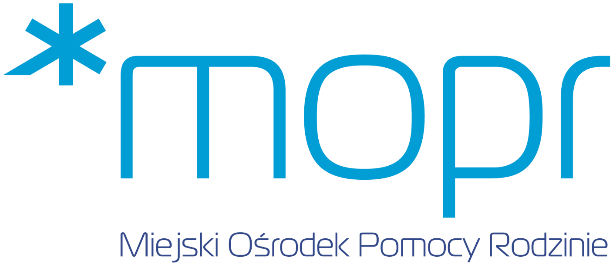 REKOMENDACJE
Polityka informacyjna w zakresie pełnienia ról w pomocy społecznej
Informowanie o roli wsparcia psychologicznego
Zwiększanie dostępności usług specjalistycznych (doskonalenie modelu)
Umacnianie autonomii specjalistów
Wdrożenie metod zespołowego uczenia się
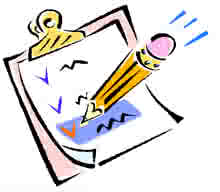 [Speaker Notes: Konieczne jest prowadzenie polityki informacyjnej w zakresie pełnienia ról przez pracownika socjalnego (kontraktowanie, zobowiązywanie, kontrola, rozliczanie) a asystenta rodziny (wspieranie, obudzenie potrzeby zmiany, praca na zasobach, uwrażliwianie).

Zaleca się podjęcie działań mających na celu informowanie o roli wsparcia psychologicznego np. idei poradnictwa skupiającej się na wzmacnianiu zasobów (mocnych stron) osoby, usuwaniu przeszkód na drodze do jej rozwoju oraz udzieleniu wsparcia, niż na przezwyciężaniu zaburzeń czy deficytów.

Zwiększanie dostępności usług specjalistycznych w ten sposób, że kolejne, planowane zatrudnienia specjalistów będą odbywały się na zasadzie lokalnego sieciowania dla rejonów odpowiadających każdej Filii bez tworzenia odrębnych, jednolitych pod względem zadań merytorycznych struktur.

Umacnianie autonomii specjalistów w kontekście zarządzania ich czasem pracy -  przejście od standardowego 8 godzinnego dnia pracy na rzecz równoważnego i zadaniowego czasu pracy. Zwiększy to dostępność szczególnie dla klienta zewnętrznego oraz umożliwi specjalistom zaangażowanie się w działania poza „standardowymi” godzinami pracy.

Wdrożenie metod zespołowego uczenia się (obecnie w trakcie implementowania w organizacji) tj. każda jednostka, jak i każdy zespół uczący się, wspiera pozostałych, dając stały dostęp do swoich informacji, sposobów działania i wniosków -> specjaliści DWS opracowali systemu szkoleń wewnętrznych dla pracowników socjalnych wykorzystując własny potencjał.

Dalsze doskonalenia modelu zarządzania usługami w ten sposób, że obszar świadczeń pieniężnych z pomocy społecznej będzie oddzielany od innych obszarów usługowych (specjalizowanie się).

Zwiększania dostępności usług specjalistycznych przez wykorzystanie sieciowania organizacji z bliższego otoczenia zewnętrznego pomocy społecznej np. fundacje, poradnie psychologiczno-pedagogiczne, jednostki ochrony zdrowia, hufce pracy etc..

Przeformułowania sposobu realizacji zadań w zakresie przeciwdziałania przemocy w rodzinie w ten sposób, że główny ciężar pierwotnej weryfikacji zasadności podjęcia działań będzie spoczywał na Zespole Interdyscyplinarnym, a nie jak do tej pory na pracownikach socjalnych.]
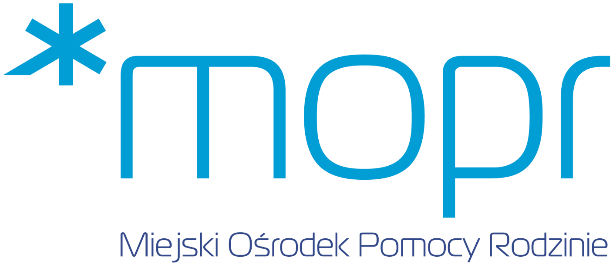 Co sobie Pan/Pani uświadomiła?
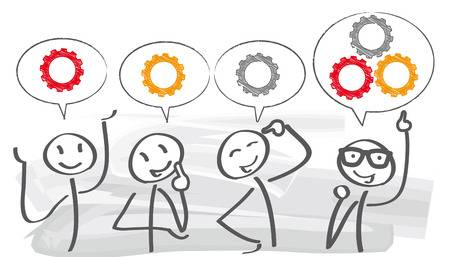 Z czym Pan/Pani kończy?
[Speaker Notes: Konieczne jest prowadzenie polityki informacyjnej w zakresie pełnienia ról przez pracownika socjalnego (kontraktowanie, zobowiązywanie, kontrola, rozliczanie) a asystenta rodziny (wspieranie, obudzenie potrzeby zmiany, praca na zasobach, uwrażliwianie).

Zaleca się podjęcie działań mających na celu informowanie o roli wsparcia psychologicznego np. idei poradnictwa skupiającej się na wzmacnianiu zasobów (mocnych stron) osoby, usuwaniu przeszkód na drodze do jej rozwoju oraz udzieleniu wsparcia, niż na przezwyciężaniu zaburzeń czy deficytów.

Zwiększanie dostępności usług specjalistycznych w ten sposób, że kolejne, planowane zatrudnienia specjalistów będą odbywały się na zasadzie lokalnego sieciowania dla rejonów odpowiadających każdej Filii bez tworzenia odrębnych, jednolitych pod względem zadań merytorycznych struktur.

Umacnianie autonomii specjalistów w kontekście zarządzania ich czasem pracy -  przejście od standardowego 8 godzinnego dnia pracy na rzecz równoważnego i zadaniowego czasu pracy. Zwiększy to dostępność szczególnie dla klienta zewnętrznego oraz umożliwi specjalistom zaangażowanie się w działania poza „standardowymi” godzinami pracy.

Wdrożenie metod zespołowego uczenia się (obecnie w trakcie implementowania w organizacji) tj. każda jednostka, jak i każdy zespół uczący się, wspiera pozostałych, dając stały dostęp do swoich informacji, sposobów działania i wniosków -> specjaliści DWS opracowali systemu szkoleń wewnętrznych dla pracowników socjalnych wykorzystując własny potencjał.

Dalsze doskonalenia modelu zarządzania usługami w ten sposób, że obszar świadczeń pieniężnych z pomocy społecznej będzie oddzielany od innych obszarów usługowych (specjalizowanie się).

Zwiększania dostępności usług specjalistycznych przez wykorzystanie sieciowania organizacji z bliższego otoczenia zewnętrznego pomocy społecznej np. fundacje, poradnie psychologiczno-pedagogiczne, jednostki ochrony zdrowia, hufce pracy etc..

Przeformułowania sposobu realizacji zadań w zakresie przeciwdziałania przemocy w rodzinie w ten sposób, że główny ciężar pierwotnej weryfikacji zasadności podjęcia działań będzie spoczywał na Zespole Interdyscyplinarnym, a nie jak do tej pory na pracownikach socjalnych.]
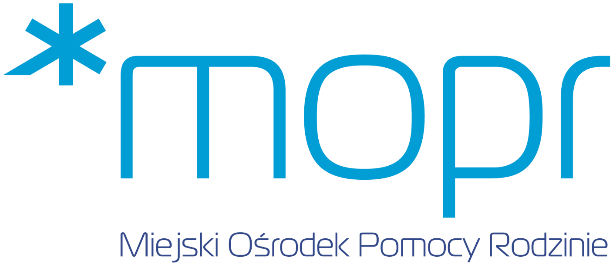 DZIĘKUJĘ
dws@mopr.poznan.pl
piotr_czajka@mopr.poznan.pl